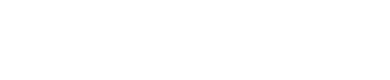 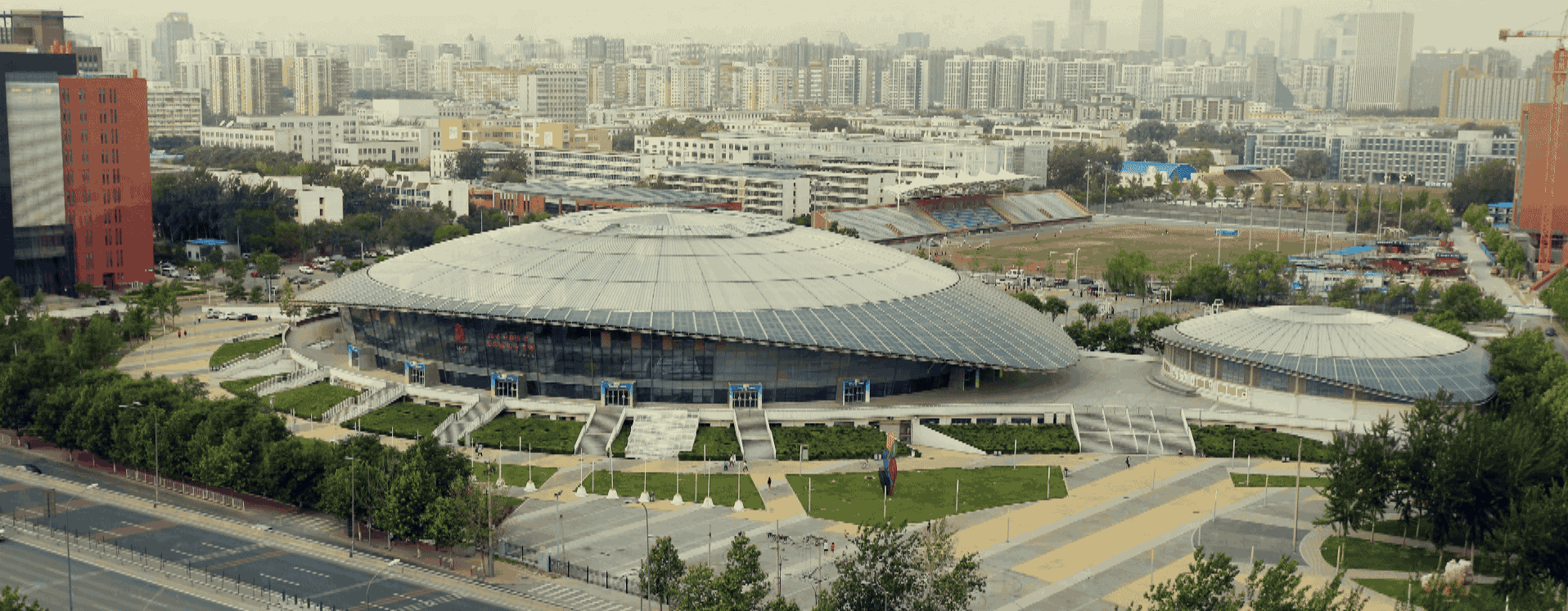 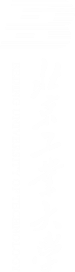 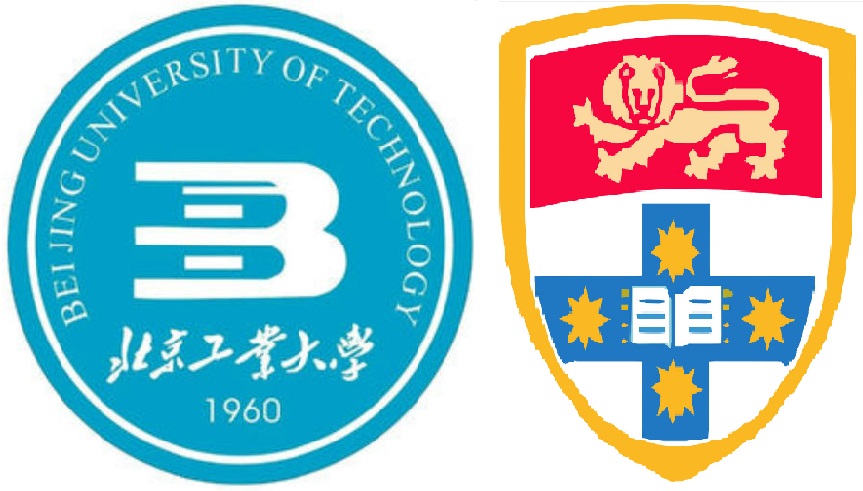 Zero-Shot Text Classification with Semantically
Extended Graph Convolutional Network
Reporter:  Tengfei Liu
                    Yongli Hu*
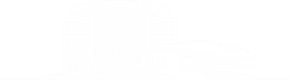 Beijing University of Technology
Endless pursuit of truth as aim, persistent innovation as way
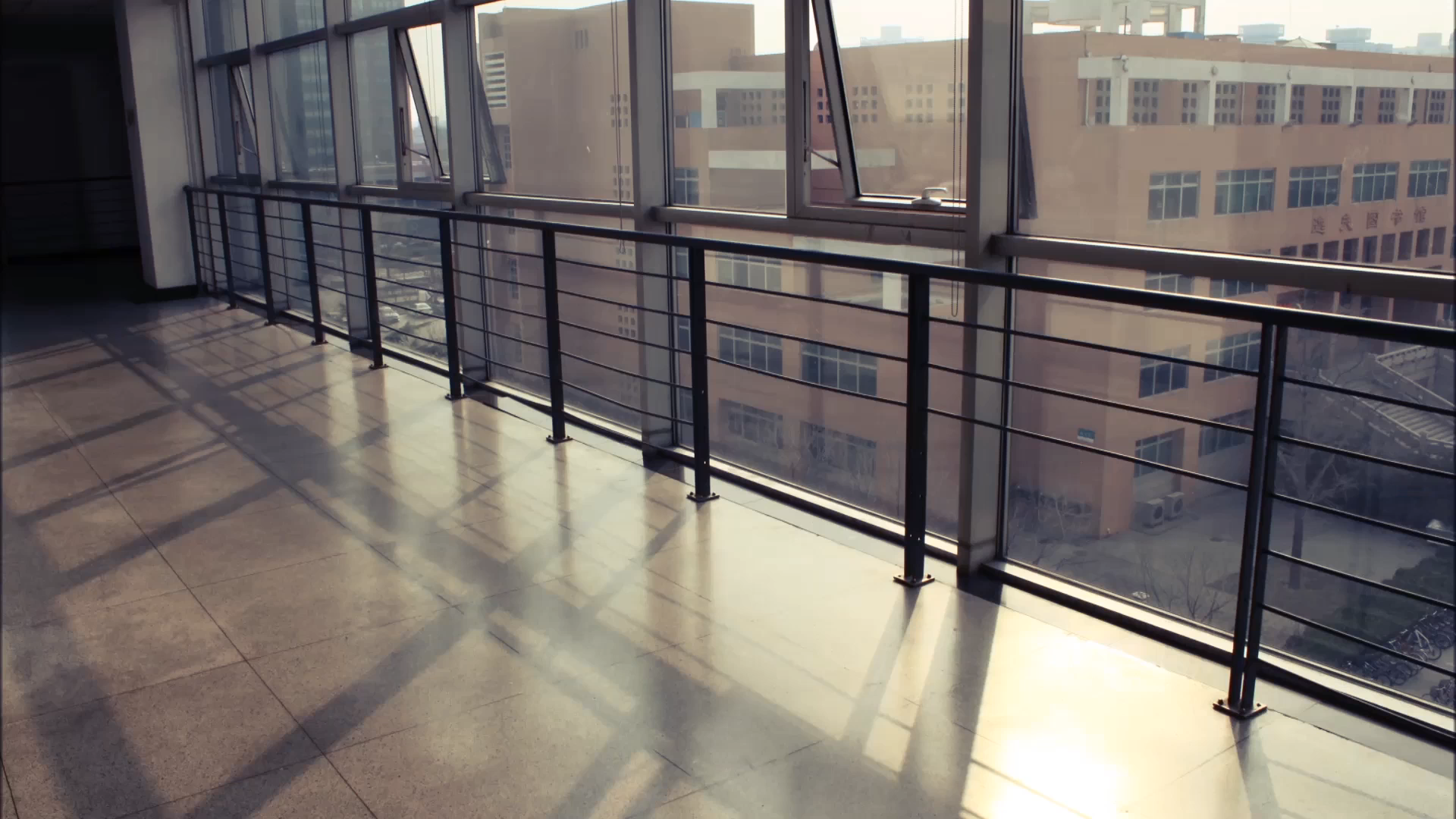 contents
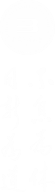 Problem Formulation
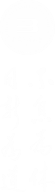 Research Background
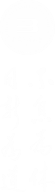 Research Contents
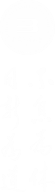 Experiment Results
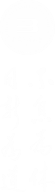 Conclusions and Prospect
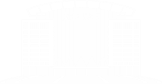 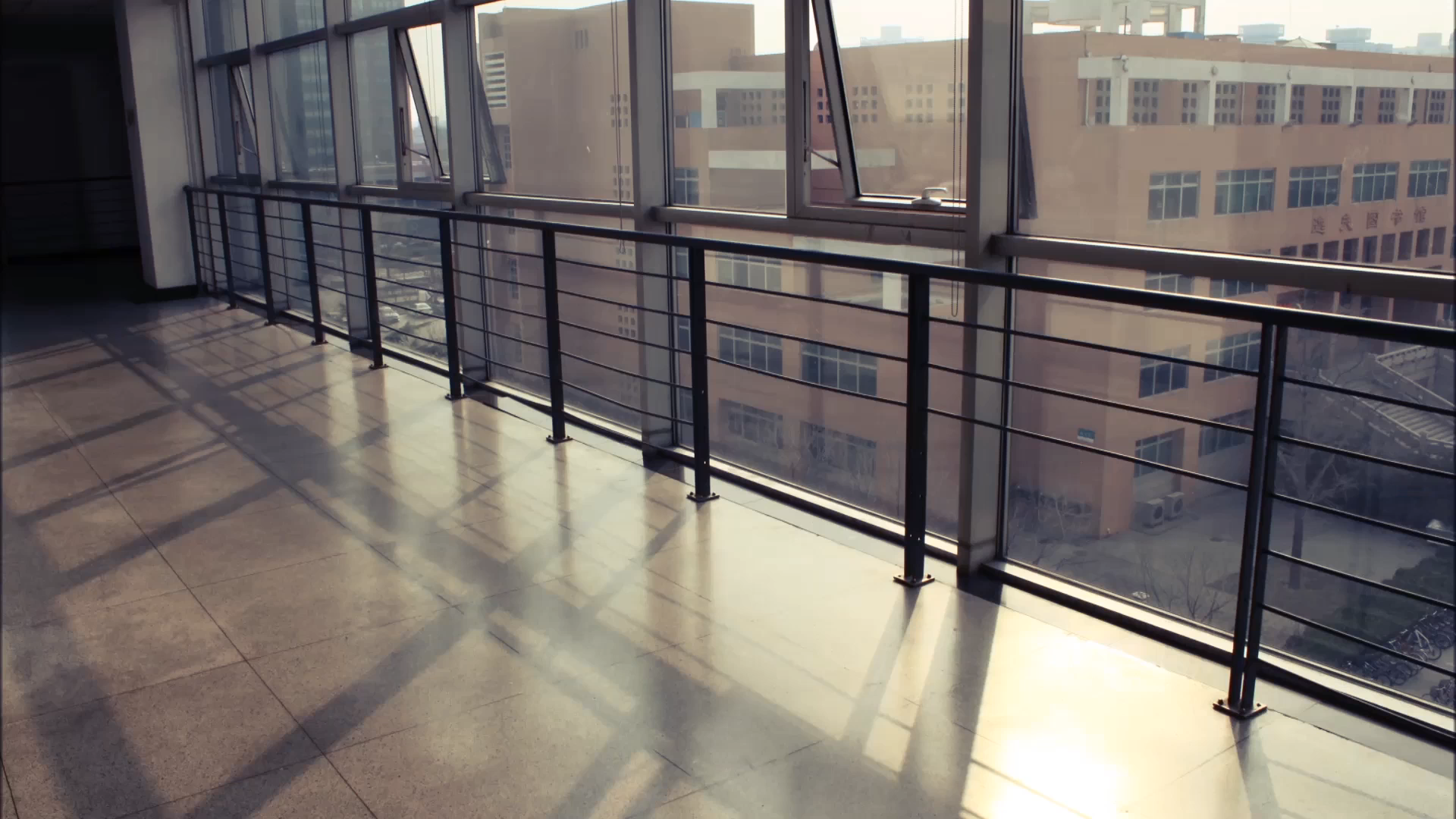 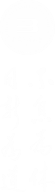 Problem Formulation
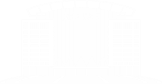 Problem Formulation
01
03
Zero-shot Learning
Few-shot Learning(<20)
02
One-shot Learning
Zero-shot learning: aims to detect classes that the model has never seen during training
04
K-shot Learning
seen class: training set
unseen class: testing set
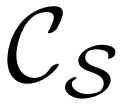 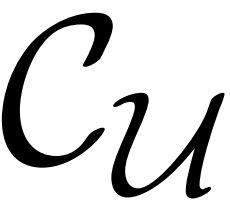 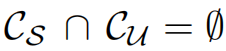 The 25th International Conference on Pattern Recognition
Problem Formulation
Zero-shot Learning
Generalized Zero-shot Learning
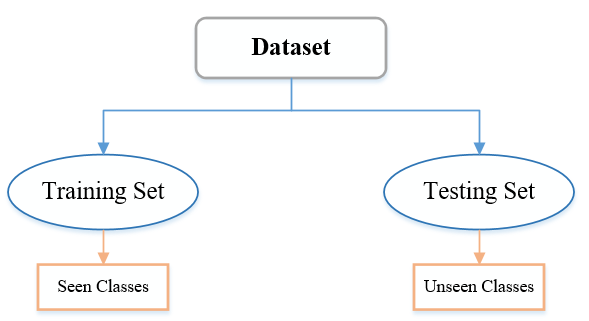 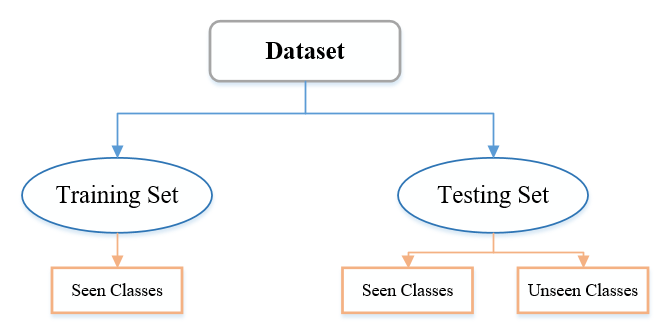 The 25th International Conference on Pattern Recognition
Problem Formulation
Zero-shot Learning
Zero-shot learning: aims to detect classes that the model has never seen during training
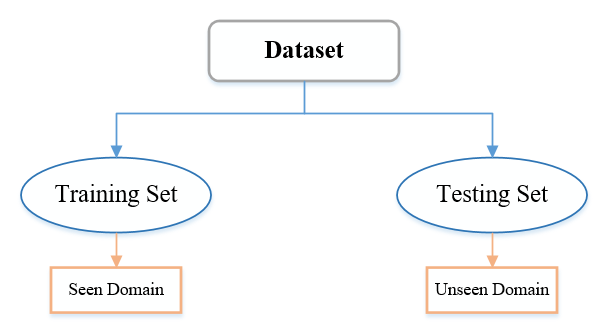 Training Set:
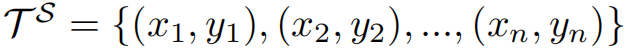 +
Seen samples
Seen labels
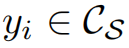 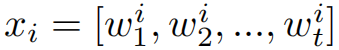 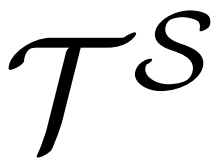 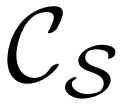 +
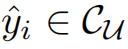 Generalized Zero-shot Learning
Unseen labels
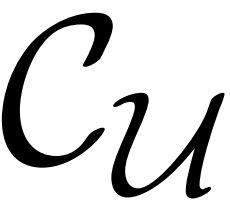 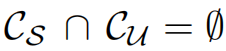 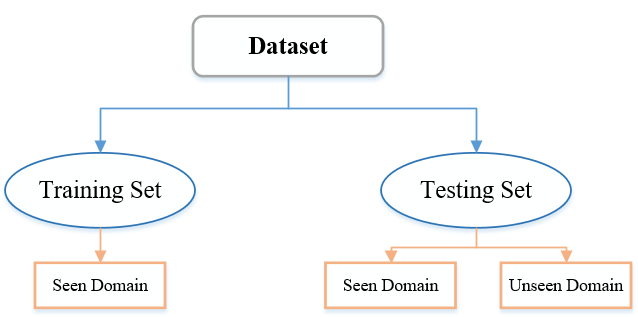 Testing Set:
Unseen samples
Model
Unseen labels
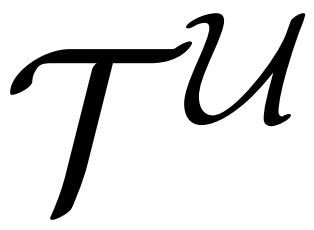 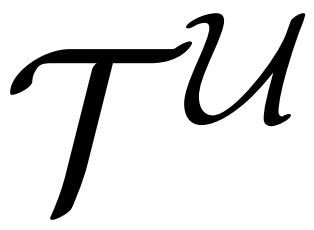 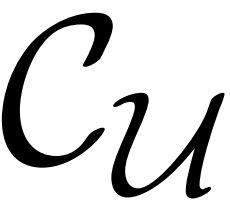 The 25th International Conference on Pattern Recognition
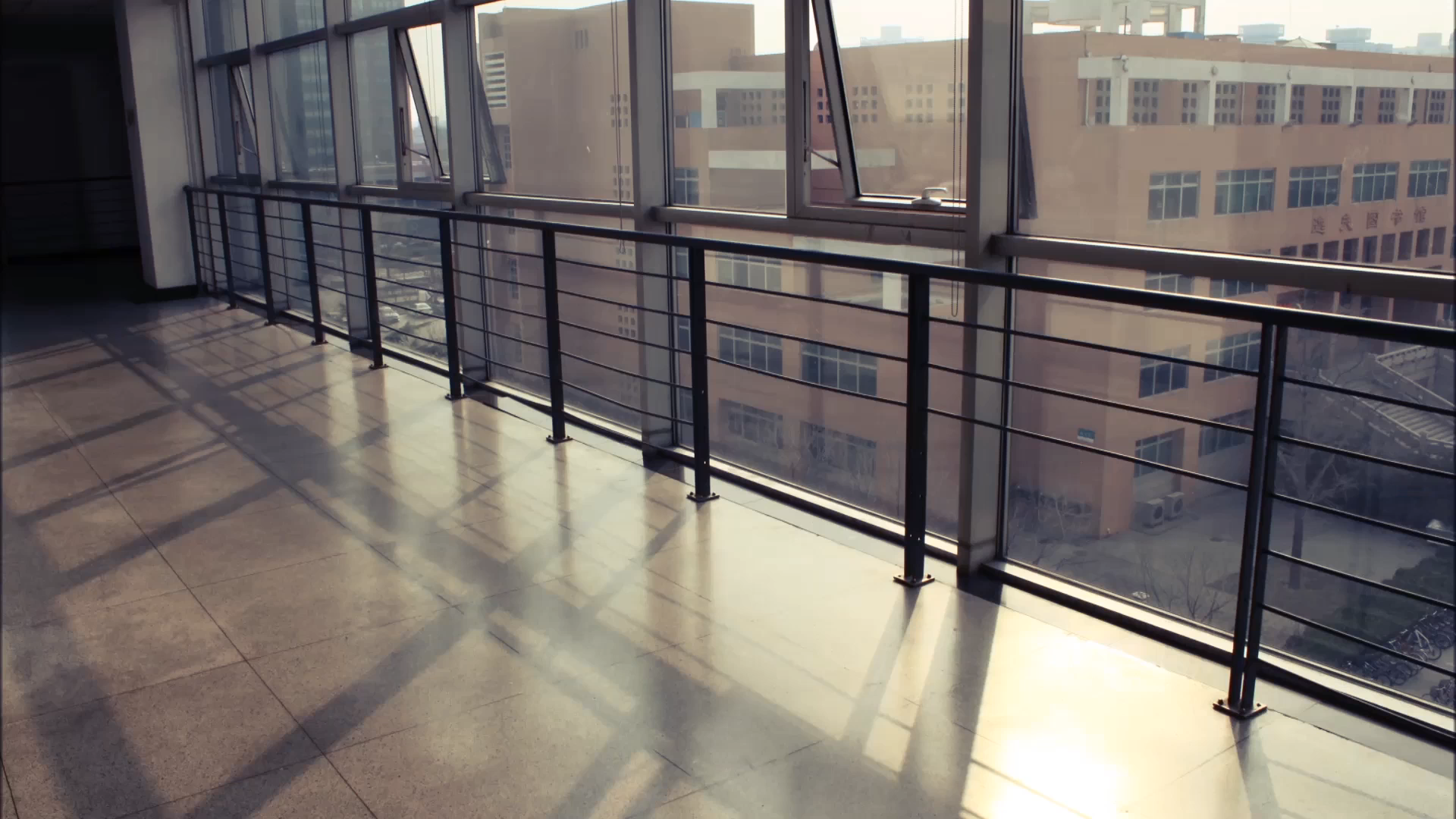 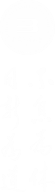 Research Background
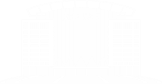 Research Background
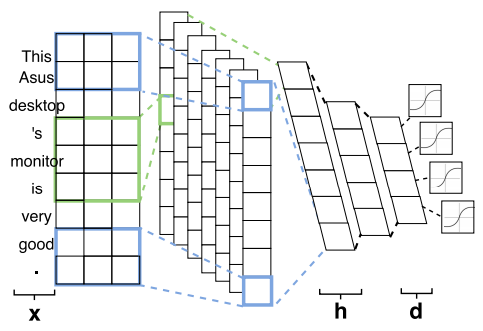 Key Problem
“DOC: Deep Open Classification of Text Documents”
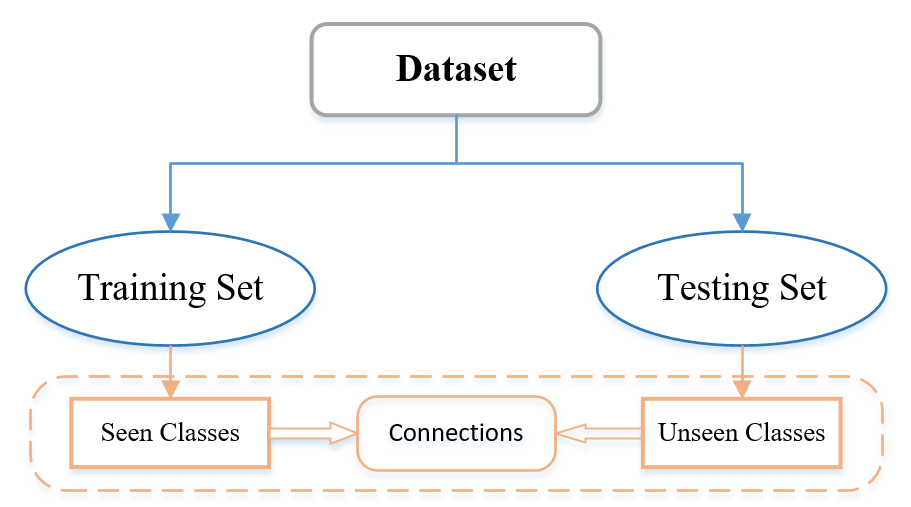 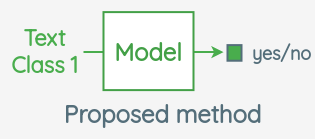 “Train Once, Test Anywhere: Zero-Shot Learning for Text Classification”
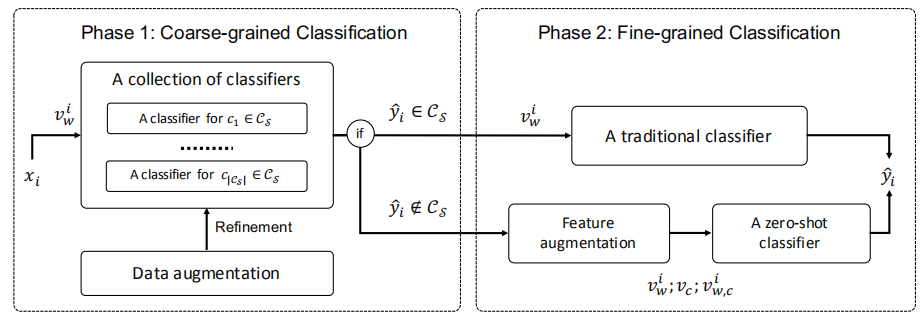 “Integrating Semantic Knowledge to Tackle Zero-shot Text Classification”
The 25th International Conference on Pattern Recognition
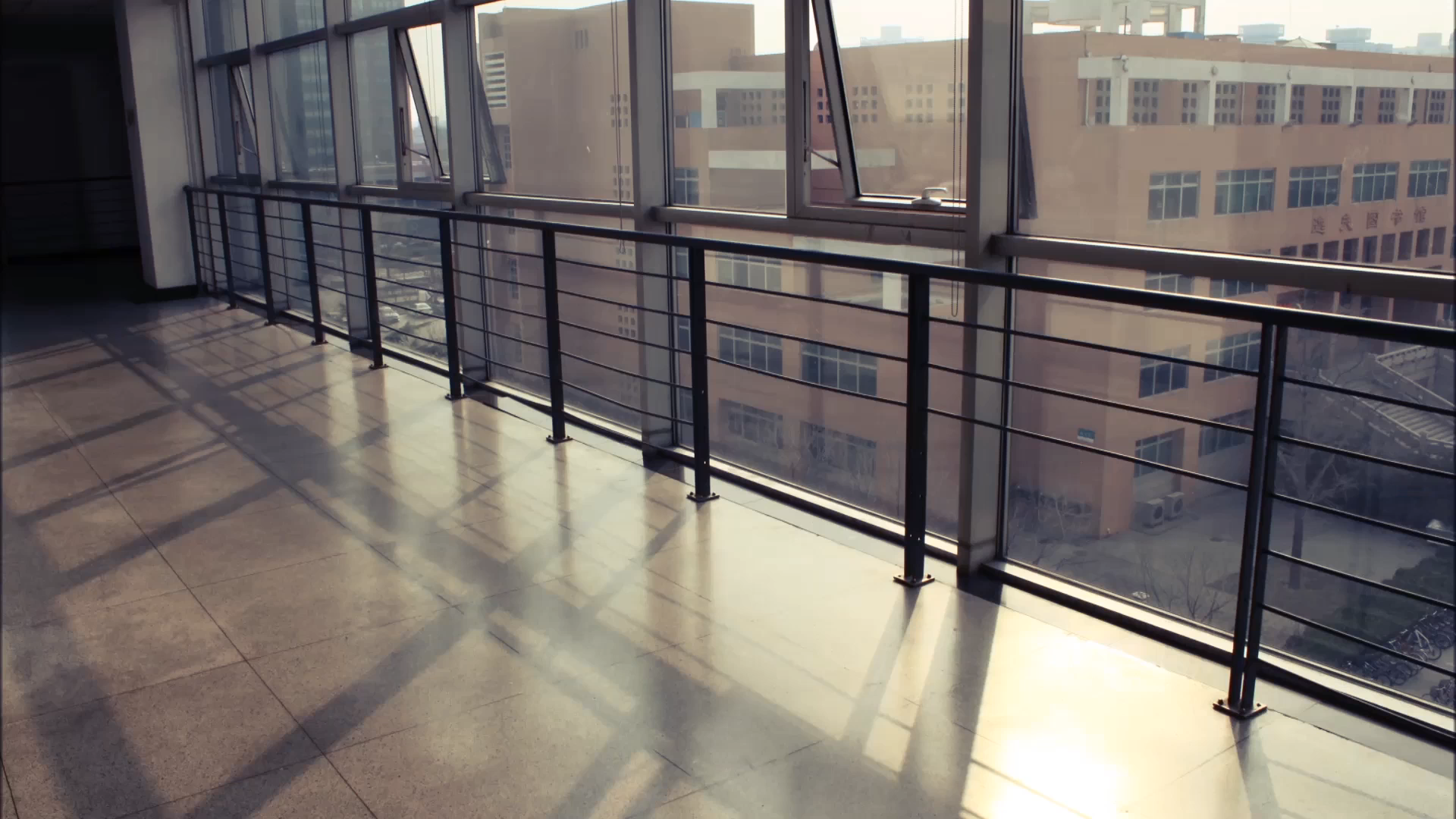 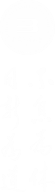 Research Contents
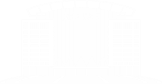 Research Contents
Preliminary:
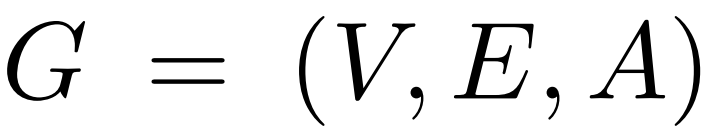 Graph Convolutional Network
the set of graph nodes
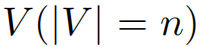 the set of graph edges
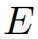 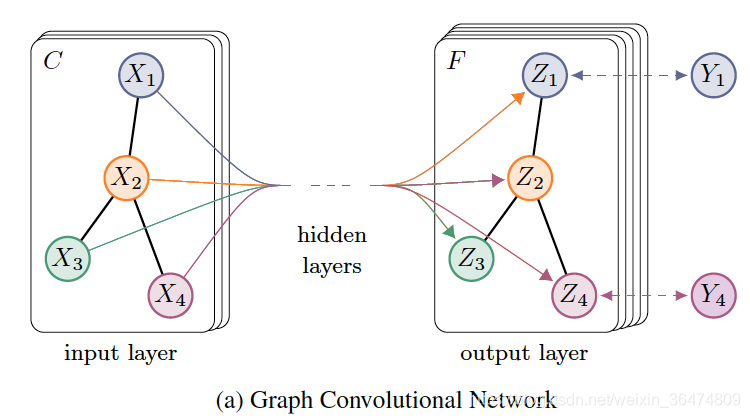 the graph adjacency matrix
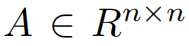 Propagation rule:
（1）
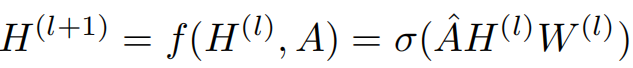 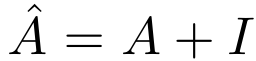 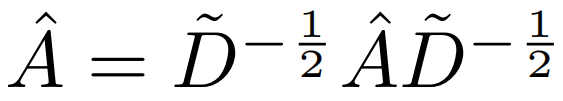 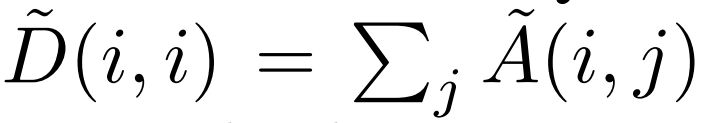 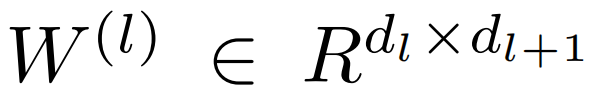 The 25th International Conference on Pattern Recognition
Research Contents
Semantically Extended Graph Convolutional Network:
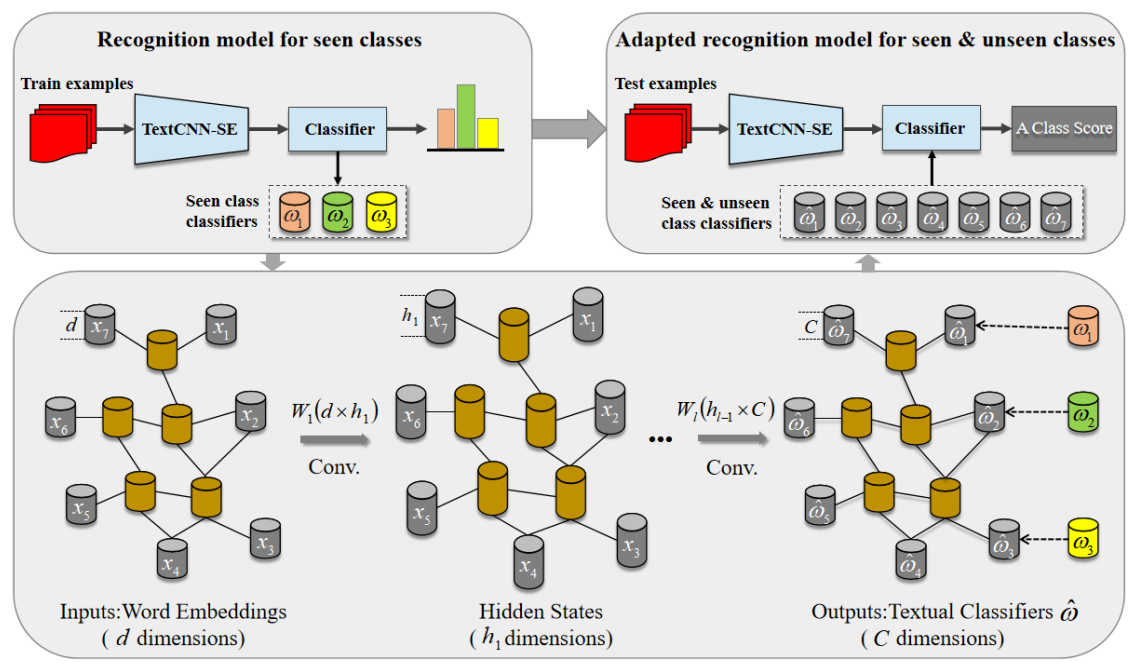 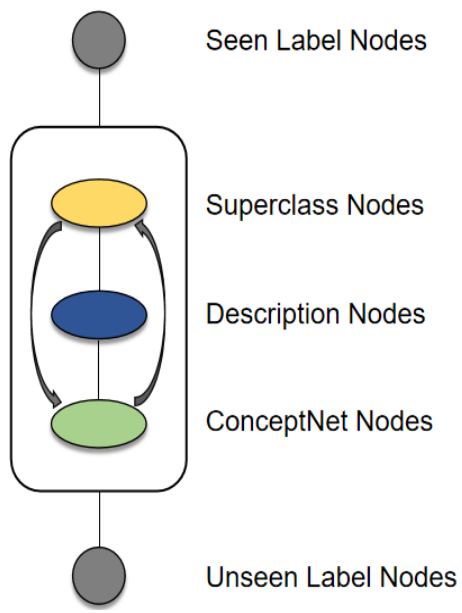 The 25th International Conference on Pattern Recognition
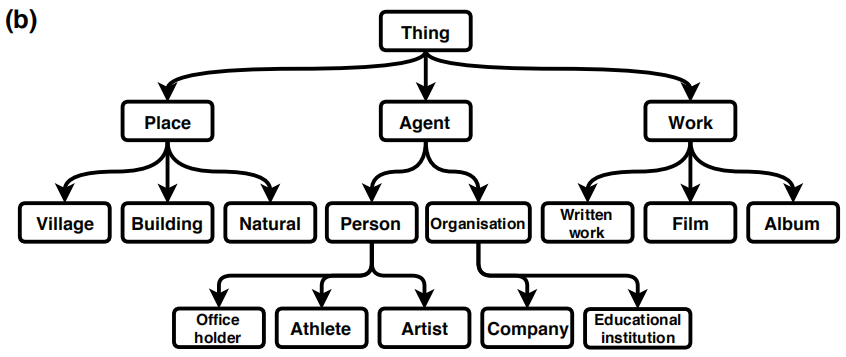 研究内容
research content
Knowledge Extended
Superclass Nodes
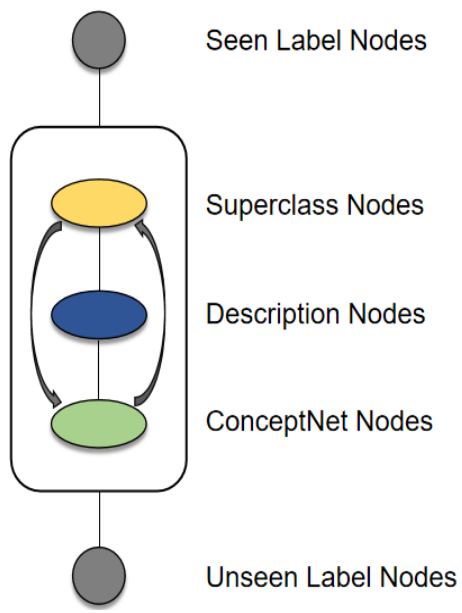 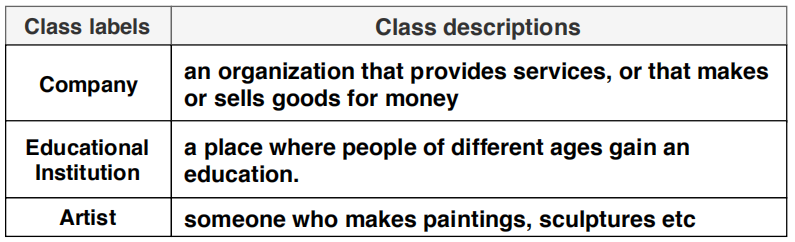 Description Nodes
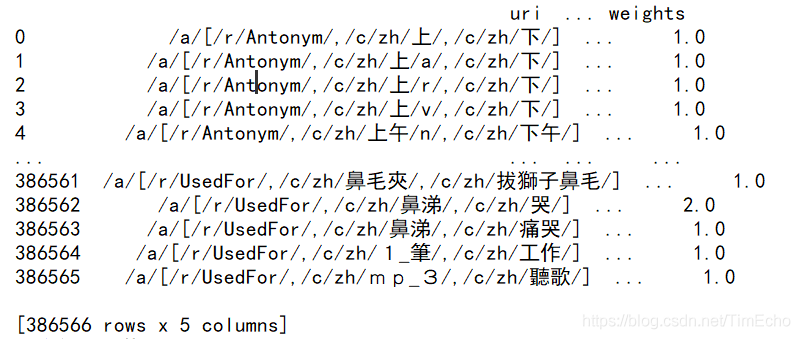 '/r/IsA'
'/r/PartOf'
ConceptNet Nodes
'/r/AtLocation'
'/r/RelatedTo'
The 25th International Conference on Pattern Recognition
研究内容
research content
Knowledge Extended
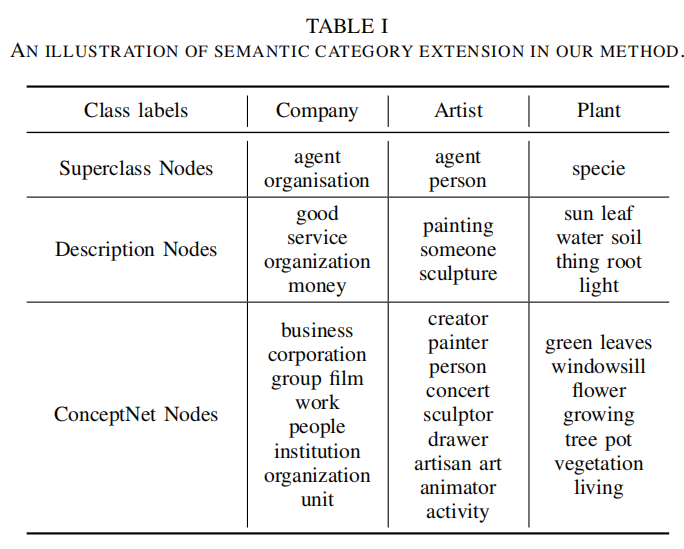 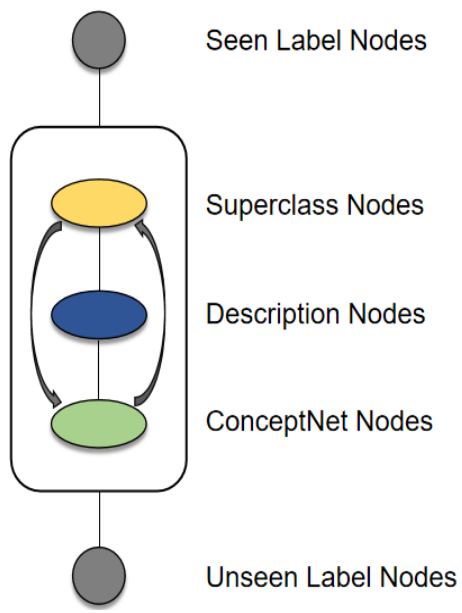 1
cosine similarity
1
The 25th International Conference on Pattern Recognition
Research Contents
Semantically Extended Graph Convolutional Network:
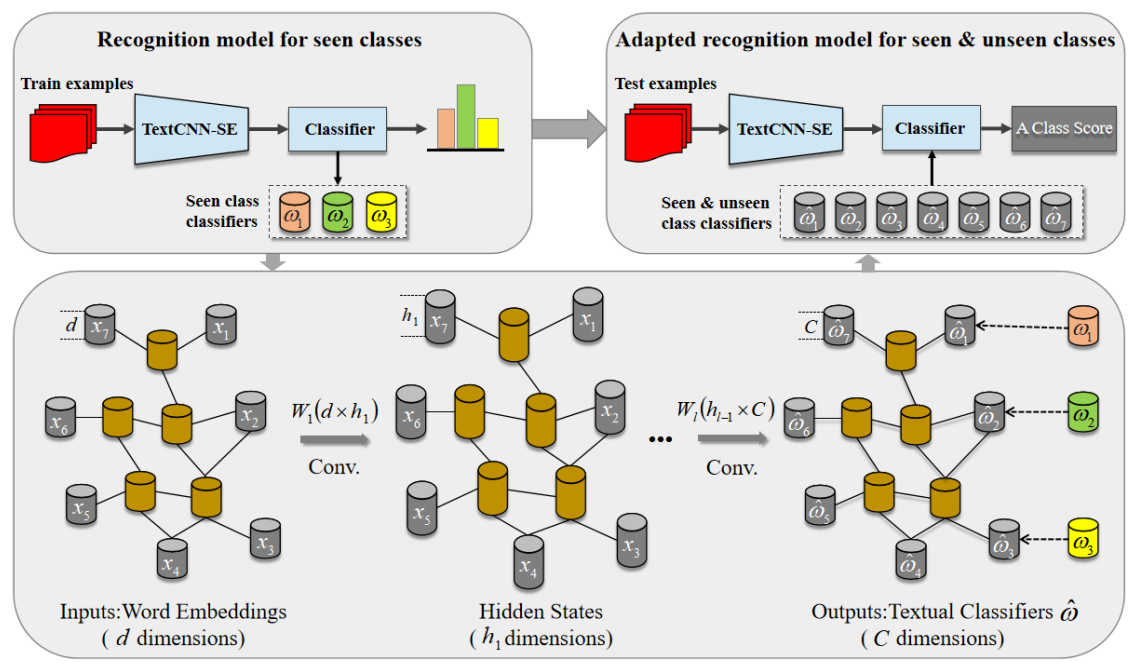 Loss-function:
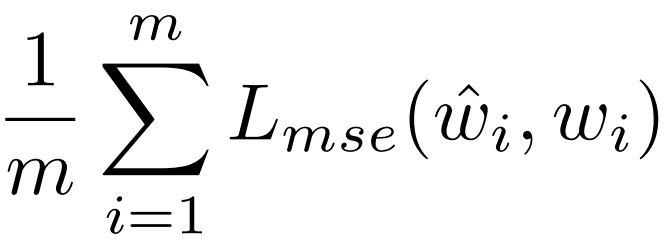 The 25th International Conference on Pattern Recognition
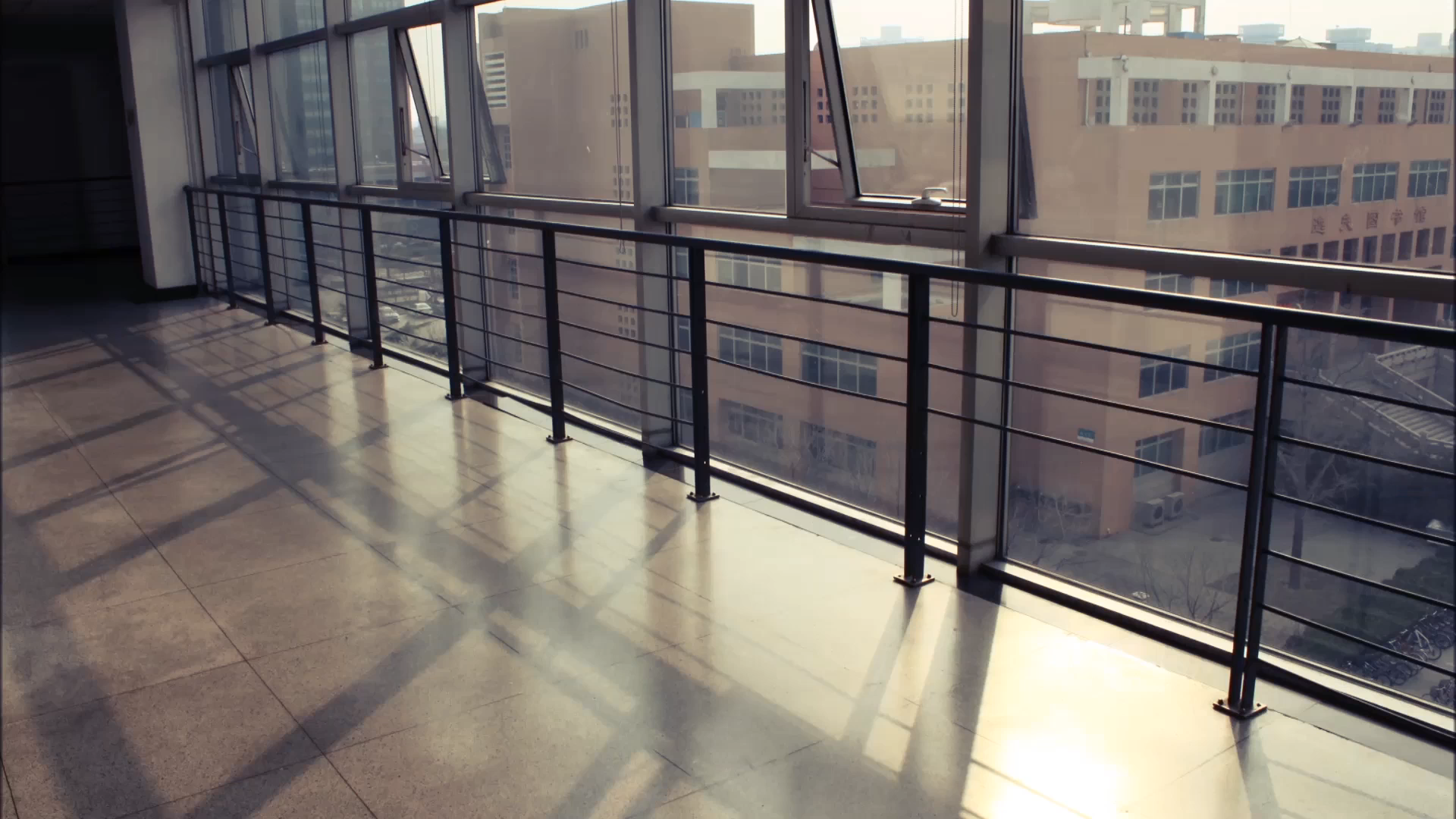 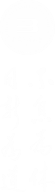 Experiment Results
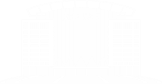 Experiment Results
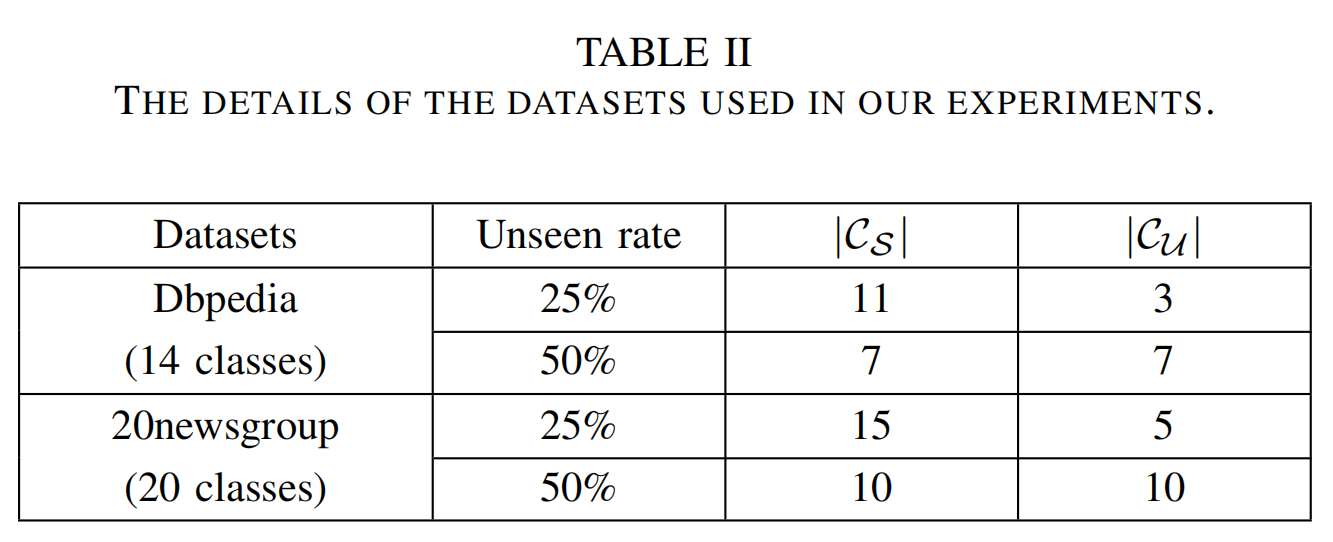 The 25th International Conference on Pattern Recognition
Experiment Results
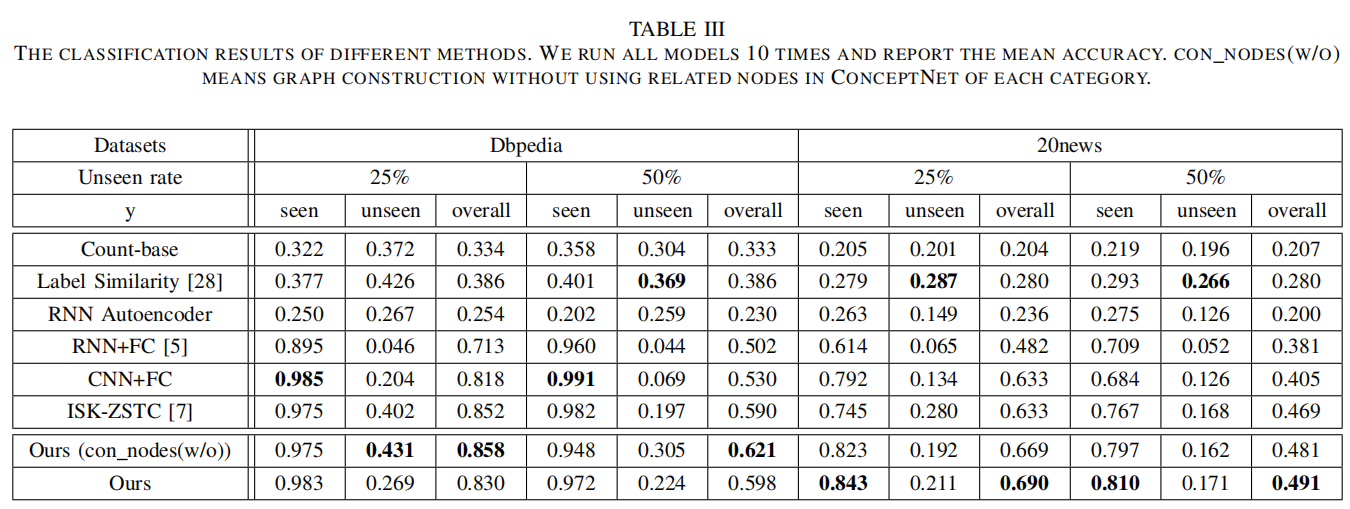 The 25th International Conference on Pattern Recognition
Experiment Results
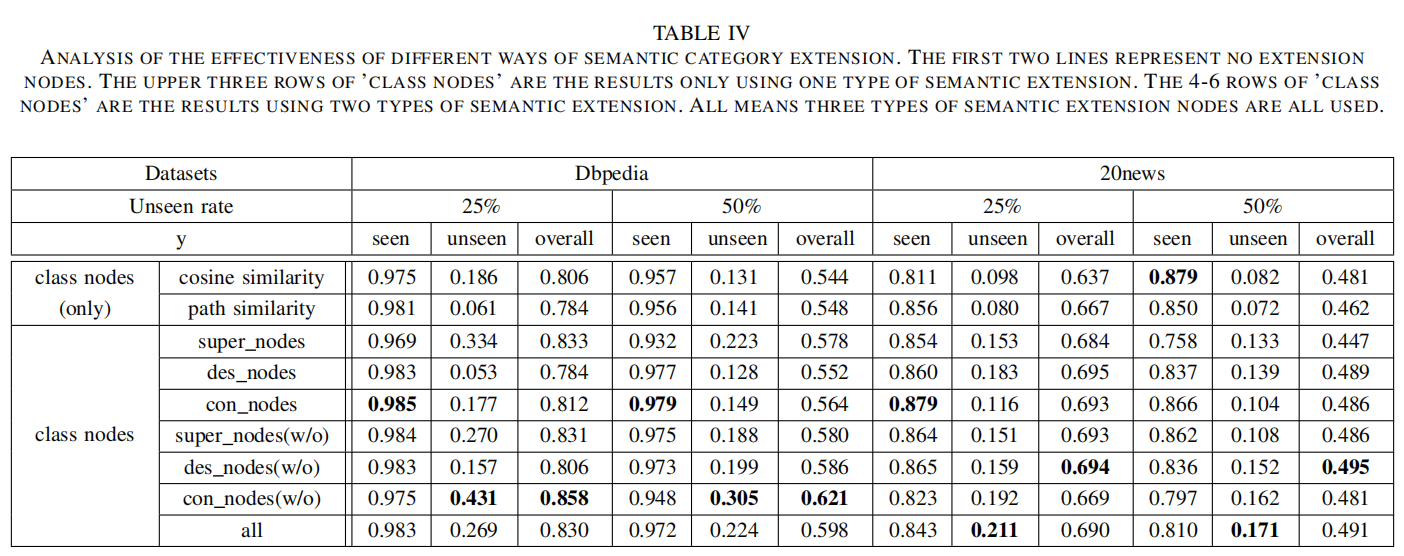 The 25th International Conference on Pattern Recognition
Experiment Results
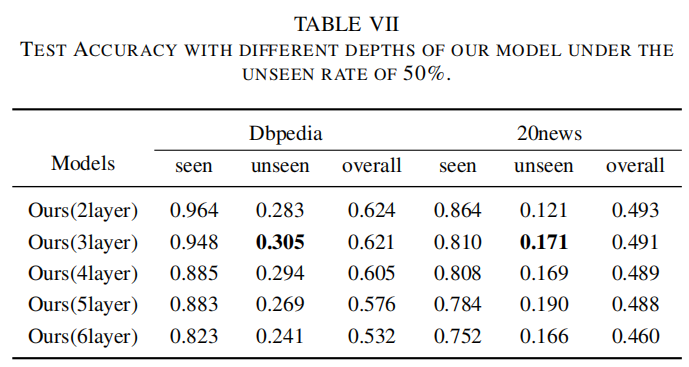 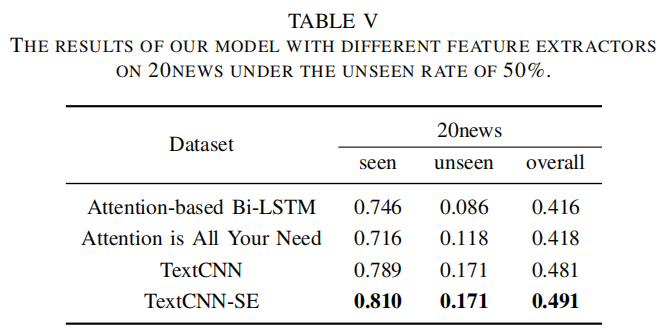 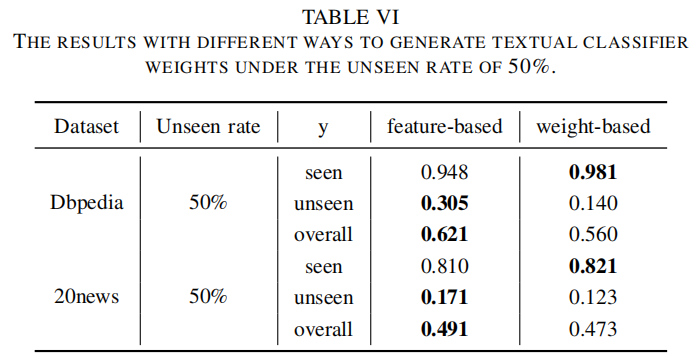 The 25th International Conference on Pattern Recognition
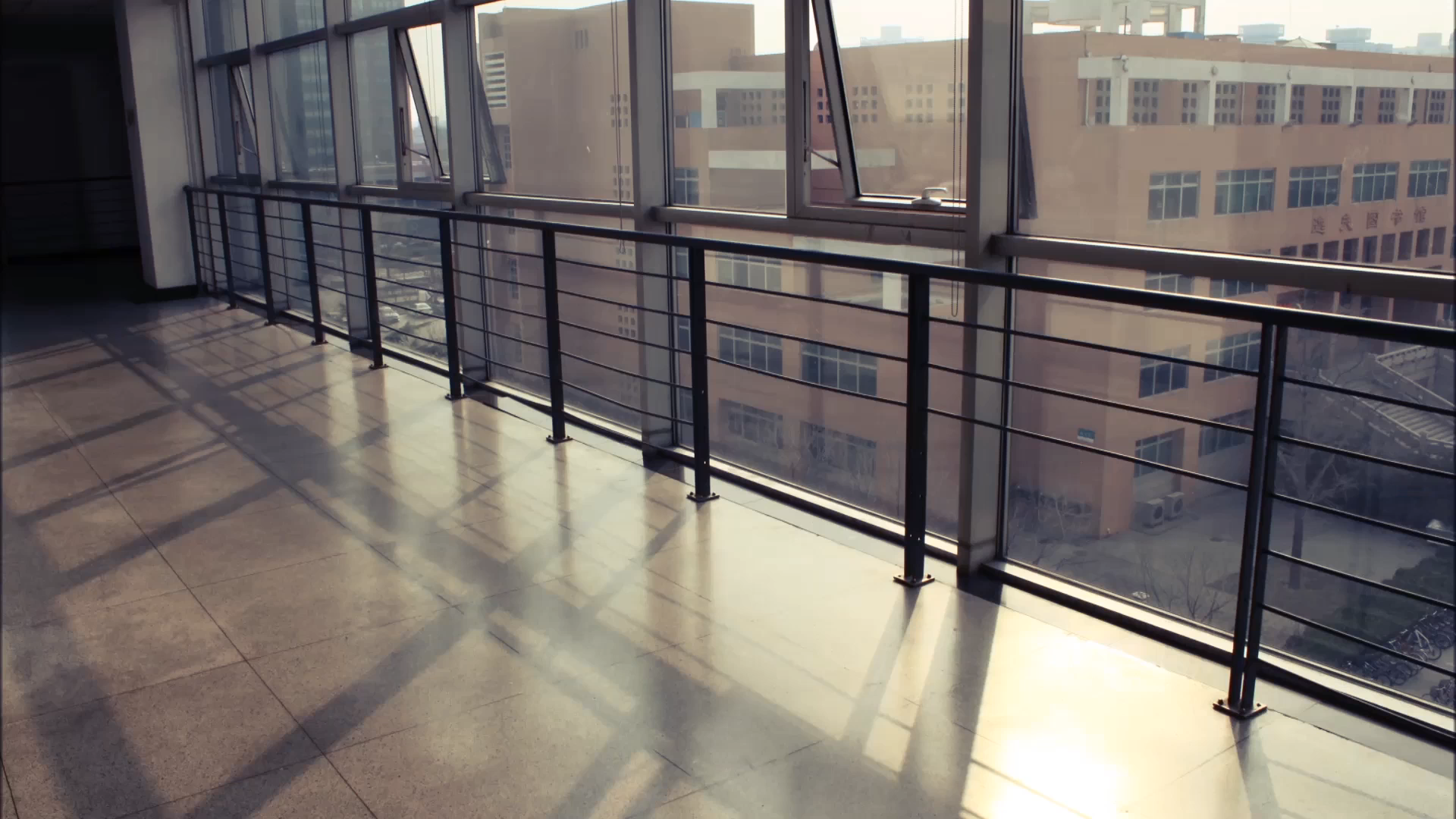 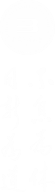 Conclusions and Prospect
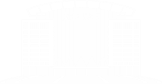 Conclusions and Prospect
We propose a novel method for graph construction by extending each category with three types of semantic knowledge, the class description, the class hierarchy and the class knowledge in ConceptNet, to tackle the zero-shot text classification and explore the effect of different semantic extension methods.

The Graph Convolutional Networks is firstly introduced into the task of zero-shot text classification, to the best of our knowledge.

The experiment results on two challenging datasets, Dbpedia and 20newsgroup, with two unseen rates show that our method outperform the state-of-the-art zero-shot text classification methods.
The 25th International Conference on Pattern Recognition
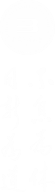 Thank You
[Speaker Notes: 以上就是我的汇报，敬请批评指正！]